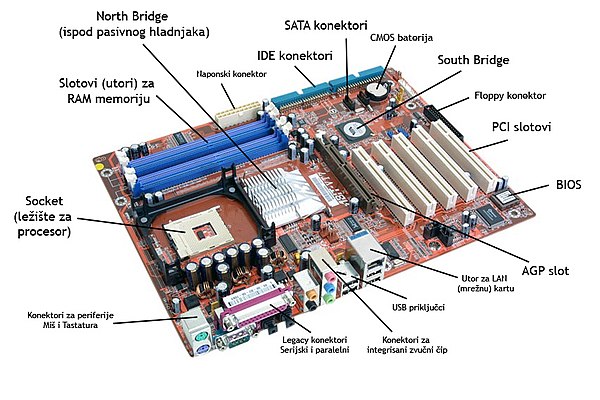 ISPIT IZ INFORMATIKE
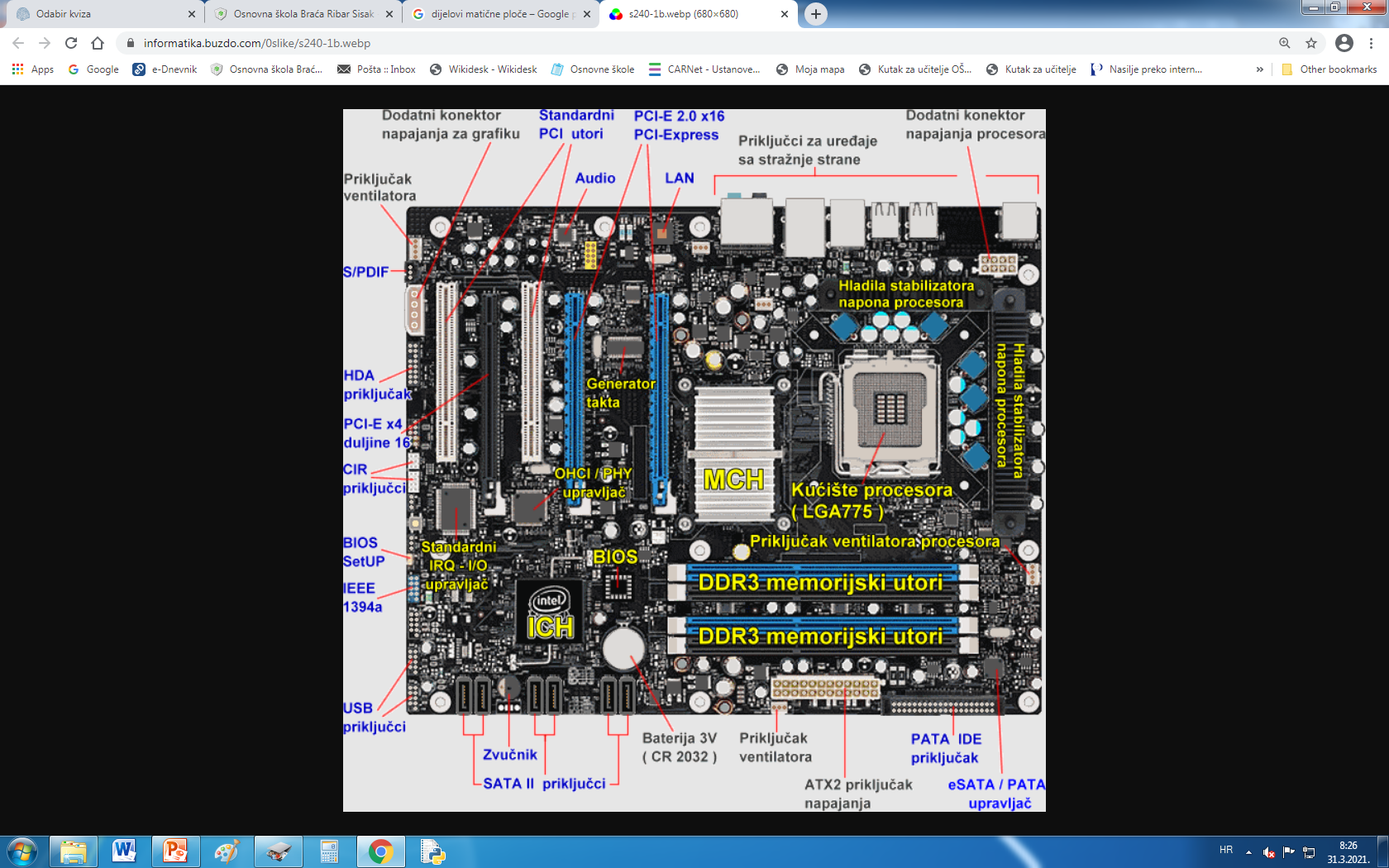 Gdje se na računalu nalazi operativni sustav?
Ako na računalu pokrenemo Preglednik datoteka
Središnji spremnik ili unutarnja memorija (na matičnoj ploči)
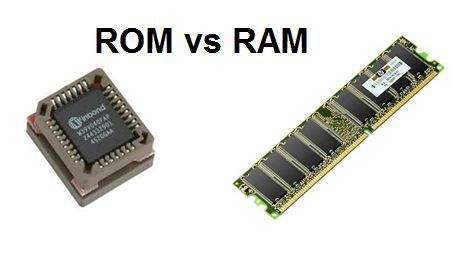 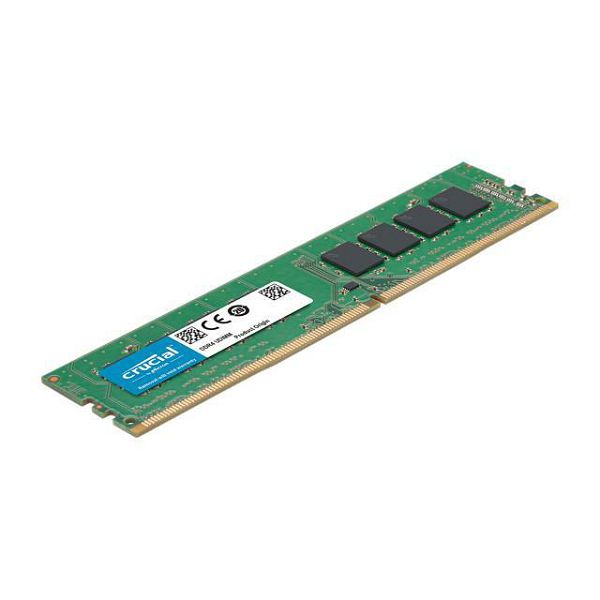 8GB, DDR4
RAM 
(Random Access Memory)
ROM 
(Read Only Memory)
Sadržaj namijenjen privremenom čuvanju programa i podataka koji se na računalu trenutno obrađuju. Gašenjem računala sadržaj RAM-a se briše.
Stalni sadržaj pohranjen tijekom proizvodnje matične ploče, sadrži programe za instalaciju i pokretanje Windowsa, BIOS.
Vanjske memorije ili pomoćni spremnici
MEMORIJSKA KARTICA 
ZA FOTOAPARAT 16 GB
VANJSKI TVRDI DISK 500 GB
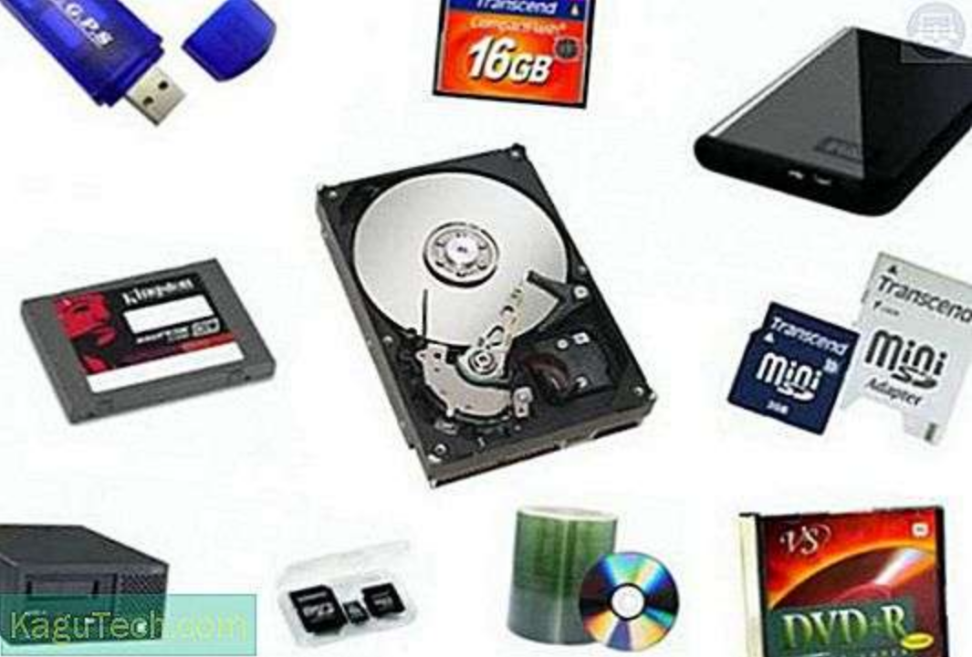 USB ŠTAPIĆ 64 GB
HDD TVRDI DISK 1 TB
SSD DISK 500 GB
MEMORIJSKA KARTICA 64 GB
MEMORIJSKA 
KARTICA SA
ADAPTEROM 32 GB
DVD 4700 MB
CD ROM 700 MB
Glavni spremnici ROM i RAM
Glavni i pomoćni spremnici
RAM-om se računalo koristi za 
trenutačnu obradu podataka
Pomoćni spremnici
Pomoćni spremnici i njihov kapacitet:
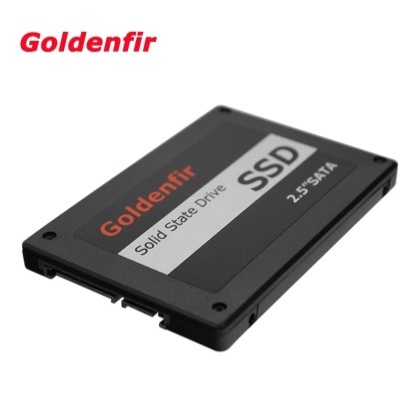 1,44 MB
1 TB
240 GB
64 GB
128 GB
700 MB
4700 MB 
ili 4,7 GB
Središnja jedinica (kućište)
na matičnu ploču se priključuju svi ostali dijelovi
Mjerne jedinice za količinu memorije
Mjerne jedinice za količinu memorije
bit (b) je digitalni broj i ima dva stanja 0 ili 1
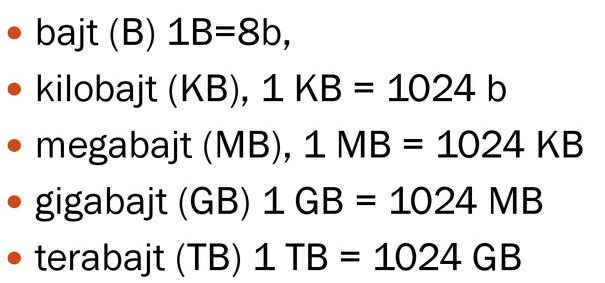 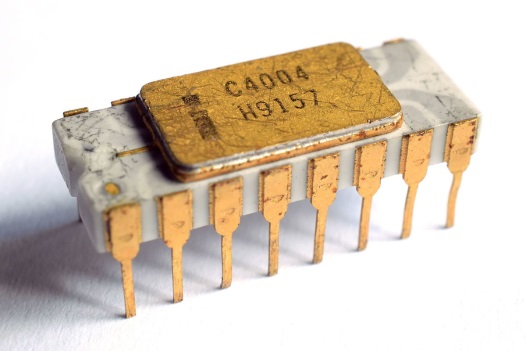 Dijelovi mikroprocesora
Prvi mikroprocesor koji je kreirao Intel bio je 4004. 
Dizajniran je za kalkulator, a u to vrijeme nitko nije ni pomišljao da će upravljati računalom. Izrađen 1971. godine
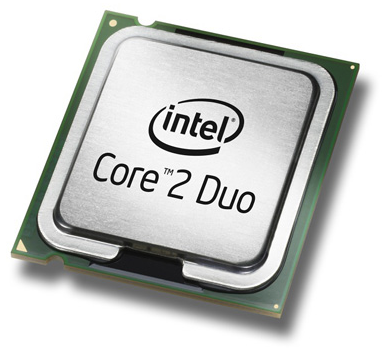 SVI MATERIJALNI DIJELOVI RAČUNALA
KOJI SE MOGU DOTAKNUTI.
OPERATIVNI SUSTAV I RAZLIČITI PROGRAMI
Operativni sustav omogućuje komunikaciju računala i korisnika. Upravlja spremanjem i kopiranjem datoteka (fileova).
Vrste pisača
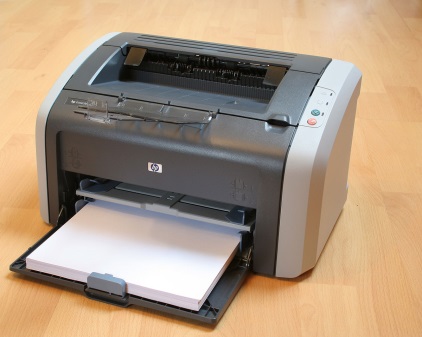 Laserski pisač
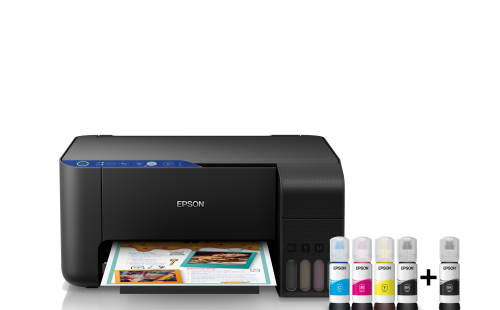 Crno bijeli i u boji, za ispis koristi crnu prašinu - toner
tintni pisač
Ispis u boji, za ispis koristi tintu 
(plava, crvena, žuta i crna)
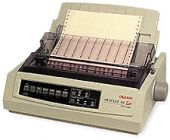 iglični pisač
Za ispis koristi od 9 do 24 iglice koje udaraju u 
beskonačnu traku plave ili crne boje. 
Nije predviđen za ispis u boji. Zastario.